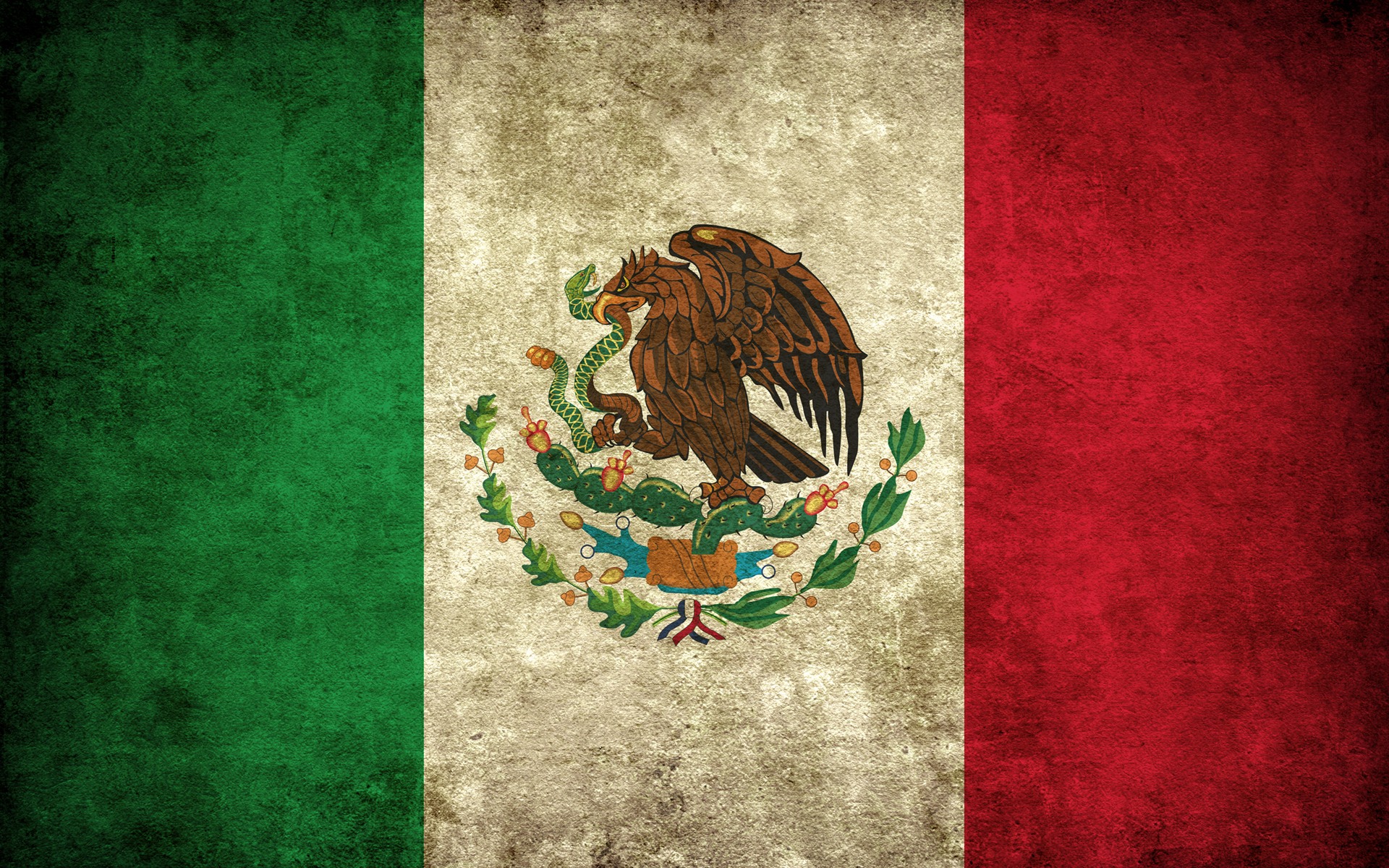 ESPAÑOL I
FALL 2018
Hoy es miércoles, el 8 de agosto.
Student questionnaires 
Un poco sobre la profesora…
Why Should I Learn Spanish?
¿Cómo te llamas?

Tarea: Bring in a Spanish label
Hoy es martes, el 8 de agosto.
Contraseña: bienvenidos
*Spanish labels*
Classroom procedures
Horario, contraseñas, honor statement, notebook check
Review the syllabus
Tiro del oso con “¿Cómo te llamas?”
Frases útiles

Tarea: Signed syllabus due by FRIDAY
TIMBRE
1. Why do you think learning Spanish is important?
Hoy es miércoles, el 9 de agosto.
Contraseña: el mundo
El alfabeto
Una canción con el alfabeto
How are the alphabets different?
Guía de pronunciación
Práctica con las sílabas
Práctica con las vocales
La promesa de lealtad
TAREA: Syllabus signed by FRIDAY; vowel quiz on FRIDAY
TIMBRE
How would I say “welcome” to a group of all girls?
How would I say “welcome” to Señor Webster?
How would I say “welcome” to Beyoncé?
How would I say “welcome” to this class?
Hoy es jueves, el 10 de agosto.
Contraseña: el país
Tiro del oso con las frases útiles
Alfabeto y pronunciación
El vocabulario
Repetir y definir
Tablas blancas con las vocales
TAREA: Syllabus signed by MAÑANA; vowels quiz MAÑANA; vocabulary flashcards by Monday
TIMBRE
1. What two letters in Spanish make the same sound?

2. What sound does the letter H in Spanish make?
Hoy es viernes, el 11 de agosto.
Contraseña: ¿Cómo?
1. Terminar con el vocabulario
2. Las vocales
Tablas blancas
Prueba de las vocales
3. Práctica con las sílabas
4. Un poema con tu nombre
TAREA: vocabulary flashcards for MONDAY
TIMBRE
From your vocabulary list, select a word or phrase that contains: 
A--
E--
I-- 
O--  
U--
Hoy es lunes, el 14 de agosto.
Contraseña: eres
*flashcards—Turn in on fly upon entering class*
El vocabulario
Tiro del oso
Páginas 1 y 2 del libro
Cultura y traducción
Un diálogo: Las introducciones
Las presentaciones
TAREA: Prueba de greetings and goodbyes el miércoles; workbook 1 y 2
TIMBRE
Traduzca al español (Translate to Spanish):
Nice to meet you.
And you? (informal)
How are you? (formal)
I am well, thanks.
Good evening.
Hoy es martes, el 15 de agosto.
Contraseña: ¿Dónde?
*entregar la tarea*
Presentaciones de los diálogos
Práctica con saludos (WS)
Un juego con saludos
Mata la mosca
TAREA: Prueba de saludos (greetings & goodbyes) mañana
TIMBRE
Change the following from inglés to español:

1. Good morning, sir (mister).
2. Good evening, ma’am.
3. I am very well, thank you.
4. Good afternoon, miss.
5. I am so-so.
6. What do “tú” y “usted” mean? What is the difference between the two?
Hoy es miércoles, el 16 de agosto.
Contraseña: ¿Cuándo?
Repasar los saludos
Mata la mosca OR tiro del oso
Tomar la prueba
El vocabulario de los números (0-100)
Repetir, number off, el globo
Los mandatos de la clase: Definir

TAREA: prueba de los números el martes
TIMBRE
Translate the following from inglés to español:
How are you? (informal)
What is your name?
Delighted.
Likewise.
See you tomorrow.
I am bad.
Hoy es jueves, el 17 de agosto.
Contraseña: ¿Quién?
Práctica con los números
Tablas blancas
Práctica con el globo
<<Simón dice>> con los colores
Una actividad con los números de teléfono
Práctica con las matemáticas (WS)
TAREA: prueba de los números el martes
TIMBRE
Write out the following numbers en español:

37
48
13
84
16
New Seating Chart—8/17/17
Samuel-tres							Allen-trece
Isabella-veintitrés					Michael-veinte
Bryce C.-veintiséis					Haley Mitchell-dieciocho
Hailey G.-nueve						Bryce M.-diecisiete
Aaron-	doce							James-catorce
Colby-veintisiete						Hagan-dos
Sophie-quince						Alexa-veintidós
Zain-siete								Jamal-veintiuno
Tyler-veinticuatro					Aspen-cuatro
Savanna-cinco						Autumn-dieciséis
Chazz-ocho							Thaine-uno
Iyana-veinticinco						Luke-seis
Haley Marlow-diecinueve			Faith-veintiocho
Mathew-diez							Erin-once
Hoy es viernes, el 18 de agosto.
Contraseña: el fin de semana
Terminar actividad con los números de teléfono
Más práctica con las matemáticas
Terminar ½ sheet
Otra hoja de práctica
Un video con hispanohablantes 
Los colores- Practicar con la ropa 
TAREA: prueba de los números el martes
TIMBRE
Write the following numbers out en español:

67
51
100
73
95
Hoy es martes, el 22 de agosto.
Contraseña: también
Los números 0-100
Tablas blancas
Tomar la prueba de números
Los colores
Una actividad con M&Ms
El vocabulario de los días, los meses, y las estaciones
Repasar; Tiro del oso

TAREA: Estudiar el vocabulario
TIMBRE
Write the following numbers in Spanish:
22
36
95
15
Write the following numbers in numerical form:
5. diecisiete
6. doce 
7. cincuenta y cuatro
Hoy es miércoles, el 23 de agosto.
Contraseña: Hay
El vocabulario de los días, los meses y las estaciones
Tiro del oso 
TB
Los sanfermines—pg. 16
Actividades del libro: pg. 15 y 16 (8, 9, 10)
TAREA: Estudiar el vocabulario- prueba el viernes
TIMBRE
Write the following math problems out in Spanish:

60-15=45
10+20=30
45-20=25
5+50=55
Hoy es jueves, el 24 de agosto.
Contraseña: nadie
Repaso de vocabulario
Un círculo grande
¿Cuándo es tu cumpleaños?
Práctica con el calendario (WB 7/8)
Mi calendario
TAREA: Estudiar el vocabulario; prueba mañana over days/months/seasons
TIMBRE
Write the following dates out in Spanish:
March 10th
September 6th 
January 1st
October 31st
DÍAS FERIADOS

Día del Año Nuevo –New Year’s Day (Jan. 1st)
Día de San Valentín—Valentine’s Day (Feb. 14th)
Día de San Patricio—St. Patrick’s Day (Mar. 17th)
Las Pascuas—Easter 
Día de la Independencia –Independence Day (4th of July)
(You may use Halloween—Oct. 31st, but you do not need to translate the word)
Día de los muertos—Day of the Dead (October 31st—November 2nd) 
Día de Acción de Gracias—Thanksgiving 
La Noche Buena—Christmas Eve (Dec. 24th)
La Navidad—Christmas Day (Dec. 25th)
Nochevieja—New Year’s Eve (Dec. 31st)
Hoy es viernes, el 25 de agosto.
Contraseña: Yo no sé.
Repasar el vocabulario
TB
Tomar la prueba del vocabulario
El vocabulario de la hora y el tiempo
Tiro del oso
¿Qué hora es?- la primera parte del reloj
TAREA: Estudiar el vocabulario
TIMBRE
Answer the following questions:
1. ¿Cuántas (how many) personas hay (are there) en esta clase de español?
2. ¿Cuándo es tu cumpleaños?
3. Which day does el calendario español start off with?
4. ¿En qué estación es…?
…abril
…noviembre
…junio
…enero
Hoy es lunes, el 28 de agosto.
Contraseña: ¿Por qué?
Terminar los apuntes del viernes
¿Qué hora es?- la segunda parte del reloj
Práctica con la hora
Tablas blancas
Hoja de práctica

Tarea: Prueba del tiempo y de la hora el miércoles
TIMBRE
Answer the following questions:
1. ¿Cuándo es la Navidad?
2. ¿Cuántos días hay en el mes de febrero?
3. ¿Cuántos meses hay en un año?
4. TRANSLATE: Today is Monday.
5. TRANSLATE: Tomorrow is Tuesday.
Hoy es martes, el 29 de agosto.
Contraseña: Lo siento.
Más práctica con la hora
Una hoja de práctica
Tablas blancas
Práctica con el tiempo
Repetir; tiro del oso
Página 19- actividades 1 y 2
Hemisphere Switch—pg. 20
TAREA: Prueba de la hora y el tiempo mañana
TIMBRE
Traduzcan las siguientes frases al español:

It is 12:45 in the afternoon.
It is 4:50 in the morning.
It is 8:05 in the evening.
It is raining. The weather is bad.
It is sunny in the spring.
Hoy es miércoles, el 30 de agosto.
Contraseña: siempre
Repaso de la hora y el tiempo
Tablas blancas
Tomar la prueba del tiempo y la hora
La geografía del mundo hispano

TAREA: Flashcards para la geografía (countries/capitals)
TIMBRE
Traduzcan las siguientes frases al español:

It is 1:00 on the dot.
It is midnight.
 ¿A qué hora te despiertas? (you wake up)
¿A qué hora comes la cena? (you eat dinner)
I am cold in the winter.
It is sunny. I am hot.
Hoy es jueves, el 31 de agosto.
Contraseña: Nunca
La geografía: terminar el mapa
Tiro del oso con los países y las capitales 
Acronyms para los países
Los sustantivos y los artículos
Tomar apuntes

TAREA: flashcards of la geografía due mañana
TIMBRE
Respondan a las preguntas:

1. ¿En qué (in what) región está Nicaragua?
2. ¿Cuál es la capital de Honduras?
3. Soy del Distrito Federal.  ¿De qué país soy?
4. Which country in El Caribe is the closest to the US?
Hoy es viernes, el primero de septiembre.
Hey guys! Sorry I’m in España.  There is no contraseña or timbre for today. 
Turn in geography flashcards to Mason.  
 “¿Qué hora es?” worksheet. (Turn in before leaving.)
 Review packet. (Finished packet due Tuesday.)

*Turn in saludos worksheet at the end of class. NO PHONES OUT AT ALL.  *

TAREA: Finish review packet; Examen (test) next Friday, 9/8/17. Test will cover calendario, saludos, números, artículos, la hora y el tiempo.
Hoy es jueves, el primero de septiembre.
Contraseña: el descanso
Tomar apuntes de los sustantivos/los artículos 
La geografía
¿En qué país está _____?
2 canciones con los países
¿De dónde eres?
Tiro del oso
Práctica con los artículos
TB
Hoja de práctica
TAREA: Examen el jueves (el calendario, los saludos, los números, los artículos, la hora y el tiempo)
TIMBRE-might not be able to do
Tell me if the word is masculine or feminine.  
(Write the word and its gender on your timbre.)

1. chocolate	2. vegetal	  3. paz		
4. solución		5. alumno
6. caridad		7. monitor	   8. novia
9. baño
Hoy es martes, el 5 de septiembre.
Contraseña: Estudiar
*Entregar los study packets*
Repasar las pruebas y el study packet 
Países y Capitales
2 canciones
“¿En qué país está_____?”
Los Artículos
Repasar los apuntes
TB con los números y los artículos

TAREA: ESTUDIAR PARA EL EXAMEN EL VIERNES
TIMBRE
Write the definite article for each word.  All of these words are singular. 
(Write the word and its article on your timbre.)

1. ascensor		2. carnaval	  	3. pez		
4. dirección		5. aspirina		6. pulpo
7. bate	   			8. bondad 		9. micrófono
Hoy es miércoles, el 6 de septiembre.
Contraseña: ¿En serio?
La geografía
2 canciones
¿En qué país está ______? (Tiro del oso)
Repasar el study packet
¡TENGO! con todo el vocabulario
Práctica con los artículos y los números
Tablas blancas	
TAREA: Estudiar para el examen el viernes
TIMBRE
Give the definite or indefinite article for each of the following words.

____chica (indefinite)
____libro (definite)
____computadora (definite)
____niño (indefinite)
____colegio (definite)
____canción (indefinite)
Hoy es jueves, el 7 de septiembre.
Contraseña: ¡Qué _______!
Jugar TENGO
La hora, los números y los artículos
Tablas blancas
La geografía
¿Cuál es la capital de _____? (Tiro del oso)
Un círculo grande con el vocabulario

TAREA: examen mañana: calendario, saludos, números, artículos, la hora y el tiempo
TIMBRE
Translate the following sentences to Spanish:

How are you (formal)? I am well.
Nice to meet you. Likewise.
I am from Knoxville, TN.
It is 3:40 in the afternoon.
It is 11:10 at night.
It is November 18th.
Hoy es viernes, el 8 de septiembre.
Contraseña: Por supuesto

Entregar los teléfonos 
Tomar el examen 
El vocabulario de capítulo 1A—pág. 46

TAREA: prueba de la geografía el martes
TIMBRE
Corrijan las siguientes frases:
Hace calor en el invierno.
Los tres meses del invierno son agosto, diciembre y enero.
Nieva en el verano.
Translate the following sentences:
4. It is March 1st. 
5. Today is Friday. Tomorrow is Saturday.
6. What’s your name? My name is ________.
Hoy es lunes, el 11 de septiembre.
Contraseña: la bandera
Terminar el examen
El vocabulario de capítulo 1A 
Definir y repetir
Tiro del oso
La geografía
Una canción—“La Gozadera” 
Tablas blancas
El fondo cultural- Pablo Picasso
TAREA: Prueba de la geografía mañana
TIMBRE
Write the questions AND answers. 
¿Cuál es la capital de Nicaragua?
¿Cuál es la capital de Perú?
¿Cuál es la capital de Colombia?
¿Cuál es la capital de Costa Rica?
¿Cuál es la capital de la República Dominicana?
¿Cuál es la capital de Puerto Rico?
Hoy es martes, el 12 de septiembre.
Contraseña: ¡Quizás!
Repasito de la geografía
Las dos canciones
Alrededor del mundo
Tomar la prueba de la geografía
Tiro del oso con el vocabulario
Actividades del libro (1, 3 y 4)

TAREA: Estudiar el vocabulario; WB 13/14
TIMBRE
Write the questions AND answers. 

¿Cuál es el país hispanohablante en Africa? 
¿Cuál es el país hispanohablante en América del Norte? 
¿Cuál es el país hispanohablante que tiene (that has) dos capitales? ¿Cuáles son los capitales?
Hoy es miércoles, el 13 de septiembre.
Contraseña: ¡Creo que sí!
*entregar y repasar la tarea*
Los cafés- página 31
Gramática- los infinitivos
Hoja de práctica—pg. 33
Actividades del libro (3, 4 y 9)
WB 15 y 16

TAREA: Terminar WB 15/16
TIMBRE
1. In three complete sentences in SPANISH, tell me three things you like to do in your free time.
Hoy es jueves, el 14 de septiembre.
Contraseña: Espero que sí 
*entregar la tarea*
Repasar la tarea
El vocabulario: Alrededor del mundo
Gramática: los negativos & expressing agreement & disagreement (p. 34-36)
El baile y la música del mundo hispano (p. 35)

TAREA: Prueba de vocabulario y gramática el lunes; WB 17/18
TIMBRE
In complete SPANISH sentences:

Tell me one thing you like to do.
Tell me one thing you like to do a lot.
Tell me one thing you do not like to do.
Tell me one thing you do not like to do at all.
Hoy es viernes, el 15 de septiembre.
Contraseña: el grito
*repasar la tarea*
El grito de Dolores
Práctica con el vocabulario y la gramática
Tablas blancas
¿Qué (no) te gusta hacer?
5 frases con dibujos

TAREA: Prueba de vocabulario y gramática el lunes
TIMBRE
Translate the following sentences to español:

I also like to skateboard.
I also don’t like to write stories.
I don’t like to dance or sing.
I like to listen to music more.
Well, what do you like to do?
TOOK THIS DAY OUT IN 2017 Hoy es viernes, el 16 de septiembre.
Contraseña: Buena suerte.
*Entregar los dibujos*
El grito de Dolores- el día de la independencia de México
¡TENGO! con el vocabulario
Tablas blancas con la gramática
4. Tiro del oso con el vocabulario
TAREA: prueba del vocabulario y la gramática el lunes; examen el miércoles
TIMBRE
Translate the following sentences to español:
I like to spend time with friends.
I do not like to watch television.
I also like to read magazines.
I do not like to play videogames. Me neither.
Do you like to talk on the phone?
What do you like more, running or swimming?
Hoy es lunes, el 18 de septiembre.
Contraseña: Yo quiero
*Entregar los dibujos*
Repasar el Examen Preliminar, CC quiz
Tablas blancas con vocabulario y gramática
Alrededor del mundo con vocabulario 
Tomar la prueba 

TAREA: examen de C1A el miércoles
TIMBRE
Answer the following questions about yourself in complete SPANISH sentences: 
¿Qué te gusta hacer? (2 things)
¿Qué te gusta más, escuchar música o ver la tele? 
¿Qué no te gusta hacer? (2 things)
Hoy es martes, el 19 de septiembre.
Contraseña: Yo pienso
Mata la mosca con el vocabulario
Más práctica con el vocabulario y la gramática (WB 19/20)
Tablas blancas con la gramática
Un repaso para el examen- WB 21

TAREA: examen de C1A mañana
TIMBRE
Fill in the conversation. Each number is a blank.
Pepe: ¿Qué te gusta (1)?
Ana: Me gusta (2) practicar deportes.
Pepe: A mí (3). ¿Qué te gusta (4), nadar (5) patinar?
Ana: No me gusta (6) nadar (7) patinar. A mí (8) esquiar.
Hoy es miércoles, el 20 de septiembre.
Contraseña: Me gustan
Entregar los teléfonos
Tomar el examen
El vocabulario de C1B- los adjetivos—pg. 70

TAREA: flashcards for new vocabulario due Friday
TIMBRE
Correct the following:
En el invierno, me gusta nadar.
Me gusta patinar. No me gusta practicar deportes. 
Translate the following:
3. I do not like to spend time with friends. Me neither. 
4. What do you like more, reading magazines or watching television? I do not like to neither read magazines nor watch tv.
LISTENING ACTIVITY
1. Carla: spending time with friends- talking on the phone- working
2. Ana: dancing- reading a magazine- running
3. Gabriel: playing videogames- playing guitar- listening to music
4. Nacho: reading a magazine- skateboarding- riding a bike
5. Andrés: playing sports- skiing- skating
Hoy es jueves, el 21 de septiembre.
Contraseña: antes de
El vocabulario de C1B- Repetir y Tiro del oso
Subject pronouns
Tomar apuntes y tablas blancas
Ser: to be
Tomar apuntes y tablas blancas
Adjective agreement and placement (WB 50)

TAREA: flashcards due mañana
TIMBRE
Translate the following sentences to Spanish:
1. The boy is lazy.
2. I am ambicious.
3. A friend (m) is generous.
4. The girl is serious.
Hoy es viernes, el 22 de septiembre.
*Turn in C1B flashcards*
Contraseña: después de
El vocabulario de C1B
Tiro del oso
Subject pronouns y el verbo “ser”: tablas blancas
Práctica con adjetivos (2 hojas)

TAREA: terminar WS; estudiar el vocabulario, subject pronouns y el verbo “ser”; cumulative quiz
TIMBRE
Fill in the blank with the correct form of “Ser.” You do not have to write the sentences.
1. Felipe y yo ______ alumnos de GHS.
2. Ana y Elena ______ chicas graciosas.
3. Alfredo ______ de Tegucigalpa.
4. Tú ______ muy alto.
5. Vosotros ______ estudiantes inteligentes.
6. Yo ______ simpática.
7. Los monos ______ graciosos.
8. La clase y yo _______ inteligentes.
9. Usted ______ una persona amable.
10. La mesa _______ verde.
WHAT IS THIS Hoy es lunes, el 26 de septiembre.
Contraseña: demasiado/a
*repasar la tarea*
Review assessment
Los Adjetivos
Repasar WS 50
Hoja de práctica
Repaso de Subject Pronouns
TB con “ser” y subject pronouns
TAREA: Terminar la hoja de práctica; Prueba de vocabulario el jueves
TIMBRE
1. Pepe y Julio ___ mis amigos. 
2. ¿De dónde ___ Mónica?
3. Mis amigos y yo ___ vegetarianos.
4. ¿Ustedes ___ novios?
5. Sra. Palacios, ¿usted ___ de Colombia?
6. ¡Tú ___ demasiado lindo!
7. Anita y tú ___ estudiantes buenas.
8. Yo ___ profesora en PHS.
9. ¿Vosotros ___ de Barcelona?
10. Ella ___ María Elena González.
Hoy es lunes, el 25 de septiembre.
Contraseña: otra vez
*repasar la tarea*
Review assessment
El vocabulario de C1B
Tiro del oso
Subject pronouns
Tablas blancas
Los cubos con subject pronouns—frases 
TAREA: WB 25/26; prueba de vocabulario el jueves (includes def/indef articles!)
TIMBRE
Translate the following sentences or phrases:

She is nice and funny.
You all (España) are messy.
3. He is athletic.
4. Some ambicious students
5. A mean girl
Hoy es martes, el 26 de septiembre.
Contraseña: demasiado(a)
*entregar la tarea*
Repasar la prueba de C1A
El vocabulario de C1B
Alrededor del mundo
Subject pronouns
Tablas blancas
Dos hojas de práctica 
TAREA: WB 25/26; prueba de vocabulario el jueves (includes def/indef articles!)
TIMBRE
Fill in each blank with the correct form of “ser.”
 
1. Pepe y Julio ___ mis amigos. 
2. ¿De dónde ___ Mónica?
3. Mis amigos y yo ___ vegetarianos.
4. ¿Ustedes ___ novios?
5. Sra. Palacios, ¿usted ___ de Colombia?
6. ¡Tú ___ demasiado lindo!
7. Anita y tú ___ estudiantes buenas.
8. Yo ___ profesora en PHS.
9. ¿Vosotros ___ de Barcelona?
10. Ella ___ María Elena González.
Hoy es miércoles, el 27 de septiembre.
Contraseña: las hojas
*repasar la tarea*
¿Cómo es? (PPT)
El vocabulario de C1B
¡Tengo!
WB 22/23
Tablas blancas con subject pronouns
Práctica con ser (WS 3/6)

TAREA: prueba de vocabulario mañana; prueba de ser/subject pronouns el viernes
TIMBRE
Translate the following sentences to Spanish:
According to my family, I am sporty.
Sometimes we are hardworking.
Sara likes to draw. She is artistic.
My friend (m) likes to go to school. He is studious. 
The mean boys
A shy girl
Hoy es jueves, el 28 de septiembre.
Contraseña: Nos gusta(n)
*Repasar la tarea*
Repaso de vocabulario
Tablas Blancas
Pati-que-que
Tomar la prueba de C1B
Diario: Mi autobiografía
TAREA: Terminar la autobiografía; prueba de ser y subject pronouns mañana
TIMBRE
Translate the following sentences to Spanish:
1. The girls are shy.
2. Lola and I are friends.
3. You all (SP) are Cuban.
4. Víctor and Esperanza are lazy.
5. You (f) are nice.
6. Some students are smart.
Hoy es viernes, el 29 de septiembre.
*Entregar las autobiografías*
Contraseña: la calabaza
Repaso de ser y subject pronouns
Tablas blancas
Pati-que-que
Tomar la prueba de ser y subject pronouns
El poema- Soy Elena
Actividad 14
TAREA: examen de C1B el martes
TIMBRE
1. We are clever and nice.
2. You (inf.) are foolish.
3. You all (Sp.) are athletic and sporty.
4. I am short, brunette, and daring.
5. He is studious and intelligent.
Hoy es lunes, el 2 de octubre.
Contraseña: la bruja
Repaso de ser y subject pronouns
Tablas blancas
¡TENGO!
Alrededor del mundo con el vocabulario
Repaso de los adjetivos: hoja de práctica
TAREA: examen de C1B mañana: adjectives, subj. pronouns, ser
TIMBRE
Translate the following phrases to Spanish: 

1. the nice friend (m.)
2. a good friend (f.)
3. some clever boys
4. the silly girls
5. an ambitious student (f.)
Exit Slip
Conjugate (write all 6 forms) of the verb ser. 
List 3 adjectives in Spanish describing yourself. (Make sure to make the adjectives agree with you in gender and number.)
Hoy es martes, el 3 de octubre.
Contraseña: los huesos
Repasar la hoja de práctica (adjetivos)
Entregar los teléfonos
Tomar el examen
El vocabulario de C2A
Repetir y definer—pg. 96 & glossary 

TAREA: Flashcards para el vocabulario due el jueves
TIMBRE
Correct the following phrases.
Me gusta estudiar. Soy tonto.
No me gusta trabajar. Soy ambicioso.

Translate the following sentences to Spanish.
3. The friends (females) are funny and nice.
4. According to my friend, I am clever.
5. The class and you are very intelligent.
Hoy es miércoles, el 4 de octubre.
Contraseña: mi, mis
El vocabulario de las escuela
Repetir y definir
Tiro del oso
Una traducción del libro (pgs. 74 y 75)
Una hoja de práctica (WB 31/32)

TAREA: estudiar el vocabulario; flashcards due mañana
Hoy es jueves, el 5 de octubre.
Contraseña: tu, tus
*entregar los flashcards*
El vocabulario de C2A
Tiro del oso
Los verbos que terminan con –ar
Tomar apuntes
Práctica con tablas blancas y una hoja de práctica
Un video: Conjugations Back

TAREA: prueba del vocabulario el lunes (10/16);   WB 36/37
TIMBRE
Translate the following sentences to Spanish:
I have four classes.
Math class is hard.
My fourth class is social studies.
My favorite class is Spanish class.
The homework is boring.
Hoy es viernes, el 6 de octubre.
Contraseña: viajar
Repasar la tarea
Práctica con los verbos
Una hoja de práctica
Tablas blancas
Práctica con el vocabulario
Tiro del oso
Tengo/tienes- WB 33/34
TAREA: prueba del vocabulario y la gramática el lunes (10/16).
TIMBRE
Translate the following sentences to Spanish:
I have a dictionary in English class.
My first class is very interesting.
Science class is difficult.
Physical education is more fun than art class.
You have four classes on your schedule.
Hoy es lunes, el 16 de octubre.
Contraseña: su, sus
*Video sobre Cristóbal Colón*
Repaso de vocabulario
Tiro del oso
Mata la mosca
Repaso de –AR verbs: Avalancha
Tomar la prueba de C2A
¿Cuántos años tienes?
TAREA: estudiar los verbos
Video de Cristóbal Colón
History vs Christopher Columbus
TIMBRE
Translate the following sentences to Spanish:
The student wears a uniform to school.
The teacher for algebra class is demanding.
My second class is geography. It is mandatory.
You (inf.) talk in art class.
The students study for geometry class.
Conjugate the verb estudiar.
Hoy es martes, el 17 de octubre.
Contraseña: el año escolar
*Terminar las pruebas!*
El vocabulario de C2B
Repetir y definir
Tiro del oso
Los uniformes en otros países (pg. 106)
 Práctica con los verbos: TB
Escribir 10 frases

TAREA: flashcards para el vocabulario de C2B (due tomorrow)
TIMBRE
Translate the following sentences to Spanish:
The students study for algebra class.
The principal talks with the students.
The small class is fun.
The demanding teacher is mean.
Does the student study a lot?
Hoy es miércoles, el 18 de octubre.
Contraseña: entonces
*Turn in flash cards and 10 sentences!*
El vocabulario de C2B
Tiro del oso
WB 41
La gramática: Tomar apuntes
Contractions al/del; personal “a”; possession
Actividades del libro: 5, 8, 19 
TAREA: prueba del vocabulario el martes
TIMBRE
Translate the following sentences to Spanish:
I have a dictionary in English class.
My first class is very interesting.
Science class is difficult.
Physical education is more fun than art class.
You have four classes on your schedule.
Hoy es jueves, el 19 de octubre.
Contraseña: la tienda
*Terminar los apuntes*
Repaso de los verbos y la gramática: TB 
WB pg. 46
Vocabulario C2B—¡TENGO!
Actividades del libro: 5, 8 y 19. 

TAREA: Prueba del vocabulario el martes
TIMBRE
Translate the following sentences to Spanish:
My last class is chemistry. It is mandatory. 
Which do you like more, Chinese class or German class?
I have homework in math class.
The teacher uses a map in geography class.
Where is the clock?
Hoy es viernes, el 20 de octubre.
Contraseña: el esqueleto

Repasar WB 41
Mirar un video sobre el Día de los muertos
Un paquete de repaso 
4. Actividad de bono: Aprender a bailar la bachata

TAREA: Prueba el martes (vocab, -ar verbs, directional words)
TIMBRE
Fill in the following sentences with the correct form of the verb SER. 
Nosotros ________ alumnos del colegio Gibbs. 
Paola ________ una chica muy talentosa. 
Luis y Alejandra ________ mis amigos. 
¿ ________ usted de Bolivia? 
Yo no ________ ni gordo ni delgado.
Hoy es lunes, el 23 de octubre.
Contraseñas: el cementario; el camposanto
Proyecto: El día de los muertos
Una hoja de práctica (WB 46/47)
Repaso de los verbos
Tablas blancas
Diario 2: Tus clases
TAREA: Finish Diario 2; Estudiar para la prueba de vocabulario C2B y verbos mañana (includes directional words)
TIMBRE
Complete each sentence with the correct form of the given –ar verb. 
1. La señora ________ (usar) el libro para enseñar. 
2. Nosotras ________ (hablar) mucho en la clase de música. 
3. Los chicos ________ (trabajar) juntos. 
4. Manolo y tú ________ (tocar) la guitarra. 
5. Yo ________ (nadar) en la clase de educación física.
Hoy es martes, el 24 de octubre.
Contraseña: ¡Salud!
*Entregar las 10 oraciones y el diario*
Tablas blancas con los verbos –ar
Repaso de vocabulario
Alrededor del mundo
Tomar la prueba de C2B
Escribir: el colegio de tus sueños
TAREA: Examen de C2A y C2B el viernes
TIMBRE
Translate the following sentences to SPANISH:
The sheet of paper is on top of the table.
The girl’s backpack is behind the desk.
The library is to the left of the office.
Where is the bathroom? The bathroom is in front of the cafeteria.
My fourth class ends at 3:30pm.
Hoy es miércoles, el 25 de octubre.
Contraseña: el monstruo
Entregar “El colegio de tus sueños”/DIARIO
Hablar del proyecto DDLM 
Mirar una película—The Book of Life
Completar la hoja de repaso

TAREA: Estudiar para el examen de C2A y C2B el viernes
TIMBRE
Translate the following sentences to Spanish.
I learn a lot in French class.
My friends and I study for biology class.
The teacher teaches home economics class.
My last class is chemistry.
The students talk a lot in history class.
Hoy es jueves, el 26 de octubre.
Contraseña: el primo
Práctica con los verbos –ar
Avalancha
Tablas blancas
Repaso de vocabulario y gramática: tablas blancas relays
Repaso del vocabulario: Mata la mosca

TAREA: examen de C2 mañana (las clases, los materiales escolares, los verbos, posesión, contracciones)
TIMBRE
Translate the following sentences to español:
The hard class is mandatory.
We use calculators in the math class.
The markers are on top of the desk.
My easy class begins at 2pm.
Do you draw in art class?
Hoy es viernes, el 27 de octubre.
Contraseña: el restaurante
Entregar los teléfonos
Tomar el examen de C2
Adivinar la edad de la profesora (bonus) 
El vocabulario de C3
Repetir y definir

TAREA: Flashcards for C3 due el martes
TIMBRE
Each of the following sentences is incorrect. Re-write the sentence correctly.
La clase de arte es pequeña. Hay muchos estudiantes en la clase.
El profesor de historia es popular. Es un profesor aburrido.
Yo necesito una calculadora para la clase de geografía.
La cafetería está debajo de la oficina.
Hoy es lunes, el 30 de octubre.
Contraseña: el camote
Terminar los exámenes
El vocabulario de C3A
Definir y repetir
Los verbos que terminan con –er y –ir 
Tomar apuntes
TB con los verbos –er & -ir
TAREA: C3A flashcards due mañana
Hoy es martes, el 31 de octubre.
*Entregar los flashcards*
Contraseña: el pavo
El vocabulario de C3A- Tiro del oso
Terminar/Repasar los apuntes
Práctica con los verbos
Tablas blancas
WB 53/54

TAREA: Terminar WB 53/54; prueba el jueves—vocab & grammar
TIMBRE
*IN BOTH SPANISH AND ENGLISH*
List two items you eat for breakfast.
List two items you eat for lunch.
List two items you eat for dinner.
List two items you like to drink.
Hoy es miércoles, el primero de noviembre.
Contraseña: la piña
*Entregar la tarea*
Repasar WB 53/54
Hoja de práctica
Una traducción del libro (124/125)
Mi plato

 TAREA: Terminar los platos; Estudiar para la prueba mañana—vocab & grammar
TIMBRE
Conjugate the following verbs:
Yo __________ (escribir)
Ana y Paca __________ (aprender)
Mi amigo y yo __________ (comer)
Tú __________ (vivir)
Raúl y tú __________ (compartir)
Vosotros __________ (beber)
Los alumnos __________ (asistir)
Yo aprendo. 
Yo bebo.
Él rompe. 
Tú comes. 
Nosotros tememos. 
Yo no comprendo. 
Ellos creen. 
Los estudiantes leen. 
Yo no vendo. 
Tú y yo metemos. 
Ustedes corren.
Yo abro las ventanas. 
Nosotros vivimos en los Estados Unidos. 
Tú escribes muchos libros. 
John sube la escalera. 
Yo descubro un gato en la casa. 
Nosotros decidimos. 
Ellos no asisten a la escuela. 
Los chicos describen todo. 
Yo recibo regalos para mi cumpleaños.
TOOK OUT OF 2017 Hoy es jueves, el 2 de noviembre.
Contraseña: las palomitas
Repaso de vocabulario
Tiro del oso 
Práctica con los verbos
Tablas blancas
Una hoja de práctica (?)
Gustar y encantar (WB 95/96)
Las presentaciones del Día de los muertos
TAREA: Traer la comida mañana
TIMBRE
They eat fruit salad with grapes, bananas, and apples.
You share your pizza and cookies with Alicia.
For lunch, I like to drink lemonade.
We love desserts. We eat ice cream.
For dinner, Luisa eats fish with green beans. She drinks milk.
Hoy es jueves, el 2 de noviembre.
Contraseña: Tengo suerte.
*Entregar los platos*
Tomar la prueba de C3A
Definir el vocabulario de C3B
Gustar y encantar (WB 95/96)
4. Empezar las presentaciones del DDLM

TAREA: ¡Preparar la comida!
TIMBRE
You do not eat meat. You eat apples, oranges, and strawberries.
For lunch, we eat chicken, onions, and rice.
I am hungry. I eat eggs and bacon for breakfast.
She does not eat meat. She eats carrots, potatoes and tomatoes everyday.
I am thirsty. I drink iced tea.
Hoy es viernes, el 3 de noviembre
¡FIESTA!
Hoy es lunes, el 6 de noviembre.
Contraseña: Yo conozco
El vocabulario de C3B
Repetir y definir
Tiro del oso
Actividades del libro
Una traducción del libro (148/149)
Leer los fondos culturales (156, 160, 163)
Práctica con los verbos: tablas blancas
Hoja de práctica (WB 59/60)
TAREA: flashcards due el miércoles; prueba de C3B el viernes
TIMBRE
Translate the following sentences to SPANISH:
I like water.
We love cookies.
You like chicken with rice.
They love coffee.
Hoy es miércoles, el 8 de noviembre.
Contraseña: ¿En qué puedo servirle?
*Turn in C3B flash cards!*
Repasar la tarea (WB 59/60)
El vocabulario de C3B: Tiro del oso
Práctica con los verbos
TB
Avalancha 
TAREA: prueba de vocabulario y gramática el viernes
TIMBRE
Translate the following sentences to SPANISH:
1. The waiter brings the menu to the customer.
2. On the table, there is a fork, a spoon, and a napkin.
3. I would like salt and pepper.
4.  You desire something without salt.
Hoy es jueves, el 9 de noviembre.
Contraseña: la propina

Hoja de práctica- WB 61/64
Vocabulario de C3B: Mata la mosca
Los menús

TAREA: terminar los menús; prueba de vocabulario y gramática mañana
TIMBRE
Translate the following sentences to SPANISH:
The food is flavorful and delicious.
The French fries are bad. How gross!
In order to maintain health, we walk everyday.
Will you bring me the sugar? I think the coffee is horrible.
Hoy es viernes, el 10 de noviembre.
Contraseña: la merienda; el bocadillo
Repasar el vocabulario
Alrededor del mundo
Tomar la prueba de C3B
Terminar los menús
Practicar con verbos regulares
Avalancha
TAREA: examen de C3 el miércoles
TIMBRE
Translate the following sentences to SPANISH:
For the main dish, I use a fork, a knife, and a spoon.
The waitress brings the bill to the customers.
How may I help you? I would like a sandwich without cheese.
Anything else? I need another napkin, please.
Hoy es lunes, el 13 de noviembre.
Contraseña: el cajero/la cajera

Práctica con gustar (apuntes y WS)
Tablas blancas relays
Práctica con el vocabulario: WORDLE
Salsa...?

TAREA: examen cumulativo mañana; examen de C3 el miércoles
TIMBRE
Translate the following sentences to SPANISH:

The waiter brings strawberries, peas, and chicken to the table.
I am hungry and I am thirsty. 
They desire more salt and pepper.
You prefer sugar in your coffee.
You should eat breakfast and walk everyday.
Hoy es martes, el 14 de noviembre.
Contraseña: temer

Examen Acumulativo #2
Práctica con los verbos
Una hoja de práctica
Tiro del oso (or another game?)

TAREA: examen de C3 mañana: vocabulario, er/ir verbs (including conjugations), gustar & similar verbs
TIMBRE
Translate the following phrases:
	1. my fork
	2. your (inf.) spoons
	3. our plate
	4. their juice
	5. her knives
	6. Paco’s orange juice
Hoy es miércoles, el 15 de noviembre.
Contraseña: interesar

Entregar los teléfonos
Tomar el examen de C3
El vocabulario de C4A—definir

No hay tarea.
TIMBRE
Translate the following sentences to SPANISH:

We love to eat fruit salad with strawberries, grapes, apples and oranges.
I always make a cake with sugar and butter.
Will you bring me vegetable soup with peas, carrots, potatoes and green beans?
They do not like the hamburger without cheese. It is not tasty.
Hoy es jueves, el 16 de noviembre.
Contraseña: el mar
El vocabulario de C4A
Terminar el vocabulario
Tiro del oso
El verbo “ir”
WB 125/126
Tablas blancas
Los fondos culturales (177, 181, 185)

TAREA: Estudiar el vocabulario
TIMBRE
Translate the following sentences to SPANISH:

I go shopping at the mall in my free time.
The boy goes to work after school.
The students go to the library in order to study.
Generally, I stay at home on Sundays.
Hoy es viernes, el 17 de noviembre.
Contraseña: acabar de
Práctica con “ir”
Tablas blancas
Actividades 11 y 12 (p.180/181)
Preguntas: hojas de práctica 
Un repaso de vocabulario
WB 67/68

TAREA: Terminar WB 67/68; Prueba de C4A el martes (including question words)
TIMBRE
Translate the following sentences to SPANISH:
On Saturdays we watch movies at the movie theater.
You go to the piano lesson after school.
On the weekends I swim in the pool at the gym.
I eat at the restaurant with my friends.
Hoy es lunes, el 20 de noviembre.
Contraseña: ciento
Repasar una prueba y la tarea
Repaso del vocabulario
TENGO
Tablas blancas con “ir”
Práctica con ir- WB 71/73

TAREA:  Terminar WB 71/73; Prueba de C4A mañana (includes question words)
TIMBRE
Translate the following sentences to SPANISH:
Where are you from? I am from Knoxville.
How old are you? I am 15 years old.
With whom do you eat lunch? I eat lunch with my friends.
When do you go to school? I go to school at 8 in the morning.
Hoy es martes, el 21 de noviembre.
Contraseña: doscientos
Repasar la tarea
Repaso de vocabulario
Mata la mosca
Tomar la prueba de C4A
Actividad con el pavo—“Estoy agradecido/a por…” 
No hay tarea. Feliz Día de Acción de Gracias.
TIMBRE
Translate the following sentences to SPANISH:
We love to swim. We go to the pool.
I stay at home in order to study.
My friends go to the mall in order to shop.
The boy goes to work after school.
Afterwards, you go to the library.
Actividad del pavo
Write in the turkey’s belly: 
Estoy agradecido/a por… (which means, “I am thankful for…”) Make sure to choose your correct gender!
Parents—padres 		Aunt—tía		Uncle--tío
Brother—hermano		Sister—hermana
Grandfather—abuelo	Grandmother—abuela
Dog—perro		Cat—gato		Mother—madre 
Father—padre	boyfriend/girlfriend—novio/a
*Use your possessive adjectives!! –mi/mis, etc.*
Hoy es lunes, el 27 de noviembre.
Contraseña: trescientos
Repasar el examen y la prueba
El vocabulario nuevo
Definir y repetir (pg. 218)
Una traducción (198/199)
Estar + emotions
Las conjugaciones-Tomar apuntes
Simple future (WB 143/144)
TAREA: Terminar WB 143/144
TIMBRE
Translate the following sentences to SPANISH:
You go to the game with me.
I can play football after school.
I have to go to the game this weekend.
You want to play basketball at 8pm.
Hoy es martes, el 28 de noviembre.
Contraseña: cuatrocientos 
Repaso de vocabulario
Tiro del oso
Simple Future
(WB 143/144)
Hoja de práctica
El verbo “jugar” (145/146)
Los verbos poder y querer
Las conjugaciones
Tablas blancas
TAREA: Prueba de C4B el jueves
TIMBRE
Translate the following sentences to SPANISH:
I am going to go on a walk this afternoon.
My family and I are going to spend the weekend in Gatlinburg.
The girl is very tired today.
You are sad.
I write with my hands. I see with my eyes.
Hoy es miércoles, el 29 de noviembre.
Contraseña: quinientos
Repaso de vocabulario
WORDLE
Tablas blancas con: el futuro simple, estar, jugar, poder y querer
Saber v. Conocer
Tomar apuntes
Tablas blancas w/ partners
TAREA: prueba de C4B mañana
TIMBRE
Translate the following sentences to SPANISH:
I use my fingers and my hand in order to write.
Paco is a little sick today.
They are going to play soccer this weekend.
You listen with your ear.
At what time are you going to go fishing?
Hoy es jueves, el 30 de noviembre.
Contraseña:seiscientos
Hoja de práctica (WB 80/81)
Simón dice… 
Tomar la prueba de C4B

TAREA: examen de C4 el lunes
TIMBRE
Translate the following sentences to SPANISH:
I would like to go to the baseball game tonight.
I have hair, two legs, two knees, a head, ten toes and two feet.
You can go to the concert.
We know how to swim in the pool.
They know Cleveland, OH.
Hoy es viernes, el primero de diciembre.
Contraseña: setecientos
*¡Terminar la prueba!*
Repaso de vocabulario
¡TENGO!
Práctica con los verbos irregulares
Tablas blancas
Avalancha
Simón dice…
Dibujos del cuerpo
TAREA: WS del futuro simple; examen de C4 el lunes (vocabulario, verbos irregulares, ir+a+infinitive, question words)
TIMBRE
Translate the following sentences to SPANISH:
I am going to go to the mall in order to shop.
You (inf.) are going to go to the mountains in order to ski.
They want to walk at the park.
We can lift weights at the gym.
I know the teacher.
The student knows how to dance.
Hoy es lunes, el 4 de diciembre.
Contraseña: ochocientos
*Entregar la tarea*
Repasar la prueba de C4B
Repasar la tarea (futuro simple)
Tomar el examen
El vocabulario de C5A- la familia
Repetir y definir—pg. 244

TAREA: flashcards for C5A for extra credit. Due el miércoles
TIMBRE
Translate the following sentences to SPANISH:
I have two eyes, 1 mouth, two ears, hair, 1 nose, and teeth.
I use my feet, legs, toes, knees, arms, and hands in order to play soccer.
The students are busy today.
The girl is going to go camping tonight.
Who is the boy? He is my friend.
Hoy es martes, el 5 de diciembre.
Contraseña: novecientos
*Terminar el examen*
El vocabulario de C5
Repetir y definir
El verbo “tener”- WB 159/160
Los adjetivos posesivos- WB 161/162

TAREA: C5A flashcards for extra credit—due mañana
TIMBRE
Complete the following sentences in SPANISH:
La madre de mi padre es mi _________.
La hija de mis padres es mi _________.
El hermano de mi madre es mi __________.
El hijo de mi hermana es mi _________.
Los hijos de mis tíos son mis __________.
Hoy es miércoles, el 6 de diciembre.
Contraseña: mil
*Entregar los flashcards for extra credit*
El vocabulario de C5- la familia
Tiro del oso
Una lectura: La quinceañera (p. 238)
Los adjetivos posesivos
Tablas blancas 

TAREA: WB 85/86; Prueba de C5A el viernes
TIMBRE
Translate the following sentences to SPANISH:
I have a stepmom and two stepbrothers.
Our family has two dogs and a cat.
You celebrate with your friends.
They take photos of their friends.
The girl breaks her piñata.
Hoy es jueves, el 7 de diciembre.
Contraseña: el árbol
*Entregar la tarea*
Repasar la tarea
Práctica con tener y adjetivos posesivos
Tablas blancas
All in the Family (WS)

TAREA: Prueba de C5A mañana
TIMBRE
Translate the following sentences to SPANISH:
My parents decorate our house with balloons and flowers.
My younger brother is 15 years old.
Her older cousin (f.) is 25 years old.
My grandpa makes a video of the party.
The husband of my mom is my stepdad.
Hoy es viernes, el 8 de diciembre.
Contraseña: el duende

Tomar la prueba de C5A
El vocabulario de C5B
repetir y definir—pg. 268
MAYBE salsa if we have time  

TAREA- EOC Packet—Preliminar: Finish #1-33; translate TODO (Every question and every correct answer)
TIMBRE
Translate the following sentences to SPANISH:
The parents of my parents are my grandparents.
We open our gifts at the party.
My mother is the wife of my father.
Lupe takes pictures with her camera.
How old are you? I am 18 years old.
Hoy es lunes, el 11 de diciembre.
Contraseña: el muérdago
El vocabulario de C5B
Definir y repetir
Tiro del oso
El verbo “dar”—conjugar el verbo
Ser vs. estar
tomar apuntes
Tablas blancas
Repasar EOC packet- #1-33
TAREA- Terminar EOC packet (#34-67)
TIMBRE
SER V. ESTAR:
1. I am in Tegucigalpa.
2. She is from Tennessee.
3. You are tired.
4. They are students.
5. The man is grey-haired.
Hoy es martes, el 12 de diciembre.
Contraseña: el muñeco de nieve
Review EOC packet #34-67
Ser vs. estar
Apuntes
Una hoja de práctica
Los verbos irregulares
Apuntes (chart)

TAREA- EOC packet- #68-101 (translate all questions and all correct answers!)
TIMBRE
I know Alicia.
I tell the truth (la verdad).
I do the homework.
I put the books on the table.
I leave Spanish class and I go to history class.
Hoy es miércoles, el 13 de diciembre.
Contraseña: el reno
Repasar C5A Quiz
Repasar EOC packet #68-101
Práctica con los verbos irregulares
una hoja de práctica
Práctica con ser vs. estar
una hoja de práctica

TAREA- finish #102-134 from EOC packet
TIMBRE
The student knows the 7 days of the week.
We know Knoxville, TN.
I give the pencil to Luisa.
I bring food to the party.
It’s raining. I fall in the school.
I put the book on the bed.
Hoy es jueves, el 14 de diciembre.
Contraseña: el calcetín navideño
Prueba de las contraseñas
Guía de Gramática
Repasar #102-134 (EOC packet)
Los verbos irregulares—if we have time!!
go over chart
tablas blancas

TAREA- finish translations for EOC packet—due on day of final exam (Monday). NO LATE PACKETS WILL BE ACCEPTED.
TIMBRE
Translate the following sentences to SPANISH:
I want to lift weights at the gym.
My sister can see a movie at the gym.
We prefer to tell the truth (verdad).
The boys run on the countryside.
The man is tall, dark, and handsome.
The blonde girl leaves at 3:30.
I give a pen to the student.
Hoy es viernes, el 15 de diciembre.
Rock the capitals—Mason find songs on YouTube. 
Double-check EOC packet answers/translations with partners. 
None of this has to be written on an horario. 


TAREA: STUDY FOR FINAL EXAM. PACKETS ARE DUE RIGHT BEFORE WE START THE EXAM ON MONDAY, DEC. 18TH. NO LATE PACKETS WILL BE ACCEPTED. TRANSLATE ALL QUESTIONS AND CORRECT ANSWERS. PACKETS ARE WORTH 100-POINT TEST GRADE—NOT EXTRA CREDIT!
END FOR 2017
Hoy es viernes, el 16 de diciembre.
Contraseña: Papá Noel
Repasar EOC #61-80
Los verbos con cambio
Una hoja de práctica
Un chart
Tablas blancas con todos los verbos
EOC packet #81-120
traducir y repasar

TAREA- ESTUDIAR, finish EOC packet
TIMBRE
Translate the following sentences to SPANISH:
The man is strong and thin.
The women are pretty, tall, and brunette.
I have short hair.
I tell the truth.
I hear the music.
We are from Chile.
You are sick.
Hoy es lunes, el 19 de diciembre.
Contraseña: Pienso que sí. 
*Entregar las contraseñas*
EOC packet—finish (#81-134)
La geografía- 2 canciones
Tablas blancas con toda la gramática
Guía de gramática

TAREA- ESTUDIAR; EOC packet due the day of final exam (tomorrow)—fully completed and translated. No late packets will be accepted!!
TIMBRE
I drink a lemonade.
We are going to drink a lemonade.
She wants to drink a lemonade.
They have to drink a lemonade.
You play soccer on Mondays.
The weather is good. I walk in the park.
The girls ski on the mountain.
 We go to the beach.
I hear my cat in the house.
EL FIN.